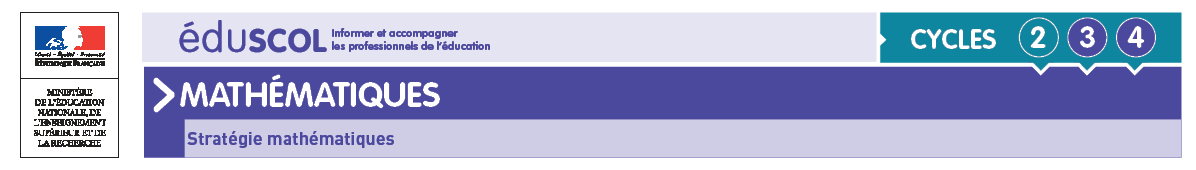 Activités mathématiques autour du jeu de bridge
Séance 4
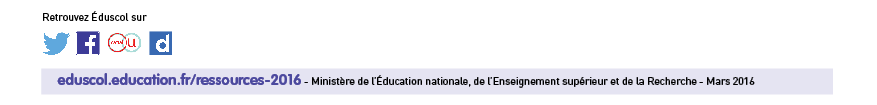 1
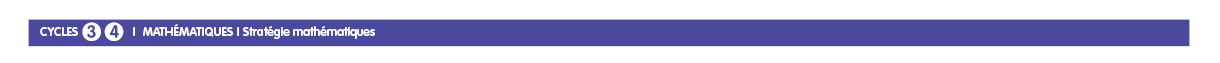 Exercice 1
Une question d’ordre !
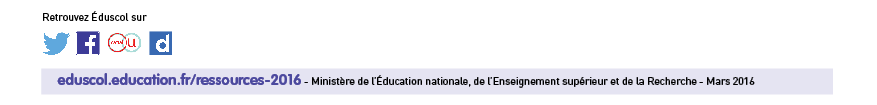 2
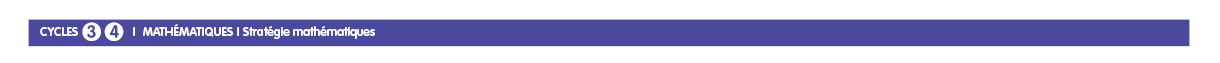 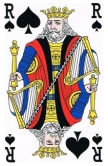 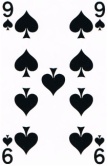 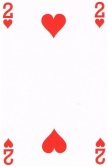 Nord  est le mort
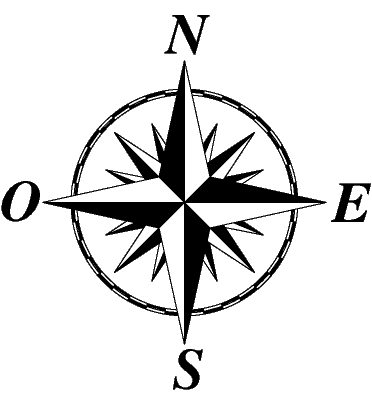 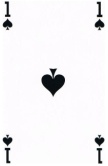 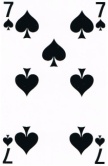 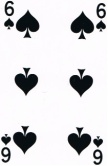 Est et Ouest disposent chacun de deux Piques et d’un Cœur.  Nord vient de remporter la dernière levée. Peut-il remporter les trois dernières? Si oui, indiquer la méthode à utiliser.
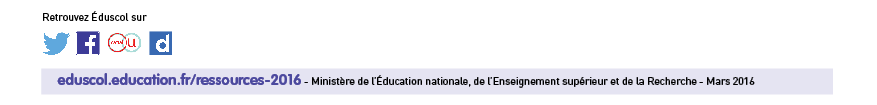 3
[Speaker Notes: Voici le problème. Si Sud joue l’As puis le 7, il sera au mort avec l’e Roi. Il devra alors jouer le 2 de cœur et perdra la troisième levée. Il doit donc jouer le 6 de Pique pour le Roi puis le 9 pour l’As. Le 6 est alors bon. Cette diapositive montre l’importance d’anticiper et de jouer les cartes dans le bon ordre.]
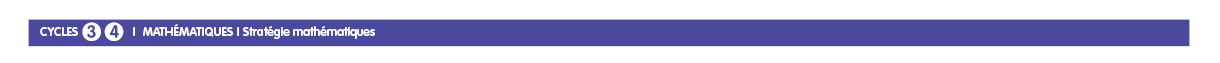 Exercices
Voici le déroulement des enchères
Compréhension des règles
Qui a  distribué le jeu ? Pourquoi ?
De combien de points dispose le camp Nord/Sud ?
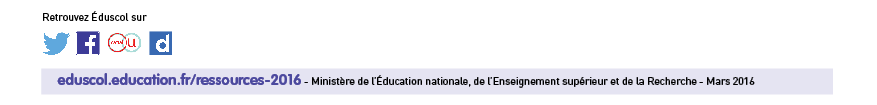 4
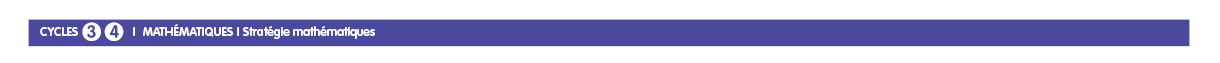 Suite
Mettons nous à la place d’Est. Sachant qu’il a onze points dans son jeu, 
Que sait-il de la force du jeu de Sud ?
Que  sait-il de la force du jeu de son partenaire Ouest ?
Que peut-il en déduire sur les honneurs dont  son partenaire peut disposer ?

3) Mettons nous à la place de Sud. Sachant qu’il a seize points.
Que sait-il de la force du jeu d’Est ?
Que  sait-il de la force du jeu d’Ouest ?
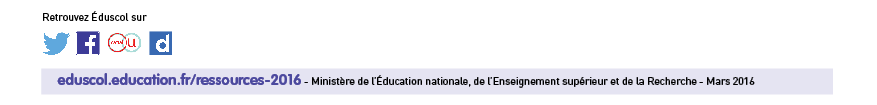 5
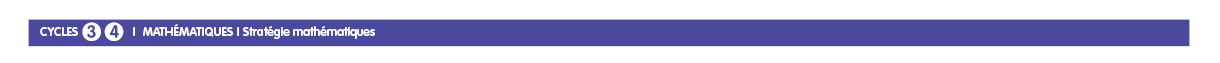 Notion de carte maîtresse
Définition : 
une carte dans un camp est maîtresse lorsque les adversaires n’ont pas de cartes supérieures.
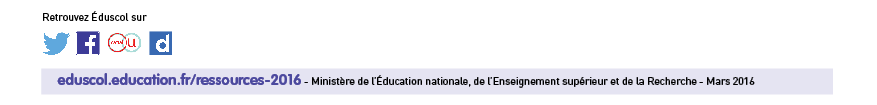 6
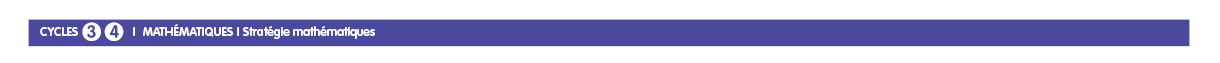 Déterminer le nombre de carte(s) maîtresse(s) dont dispose N/S en Pique.
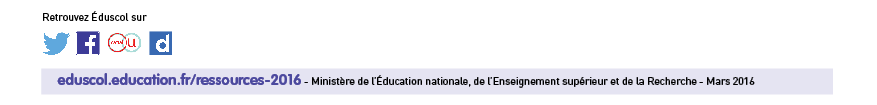 7
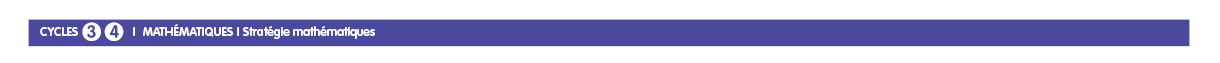 De même, ici en Cœur…
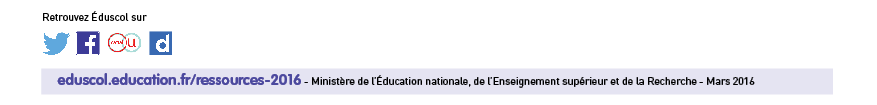 8
[Speaker Notes: Dans ce cas, Sud dispose d’aucune carte maîtresse.]
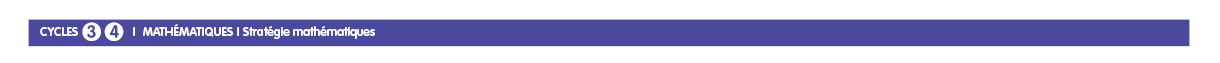 Cela change-t-il si Est joue Cœur ?
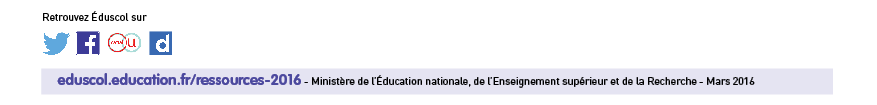 9
[Speaker Notes: Dans ce cas, Sud dispose ou disposera d’une carte maîtresse. En effet, si Ouest met l’As, le Roi deviendra bon et dans le cas contraire Nord fera la première levée.]
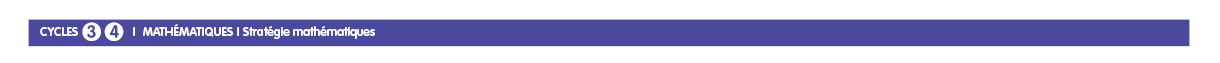 Déterminer le nombre de carte(s) maîtresse(s) dont dispose N/S en Carreau.
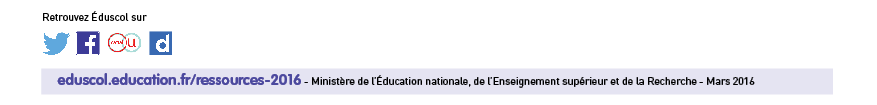 10
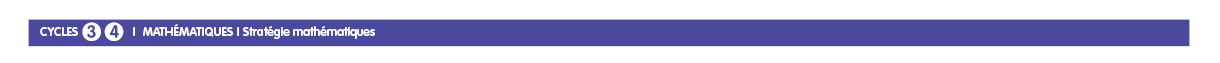 Déterminer le nombre de carte(s) maîtresse(s) dont dispose N/S en Pique.
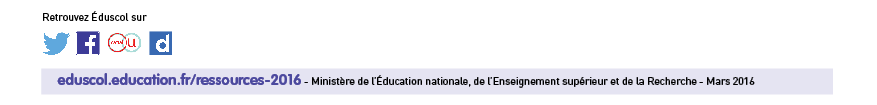 11
[Speaker Notes: Dans ce cas, Sud dispose d’aucune carte maîtresse. Par contre, quand l’As sera tombé alors il en aura au moins une]
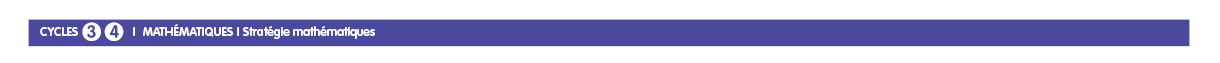 Disposer sur votre table le jeu suivant :
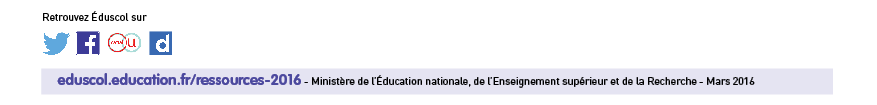 12
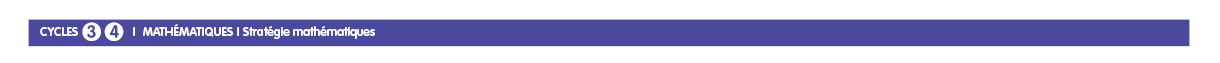 Sachant que Sud a donné,
Quelles sont les enchères ? Qui sera le mort ?

Sachant que l’entameur joue le 7 de Pique :
- De combien de levées sûres dispose Sud? Que doit faire Sud pour gagner son contrat ?
- Peut-il en trouver au moins une autre facilement ? Justifier.
- Parmi, les quatre possibilités ci-dessous, que feriez-vous à la place de Sud qui a remporté la première levée avec l’As de son partenaire ?
** Jouer le Roi de Pique
** Jouer un Cœur
** Jouer Trèfle
** Jouer Carreau
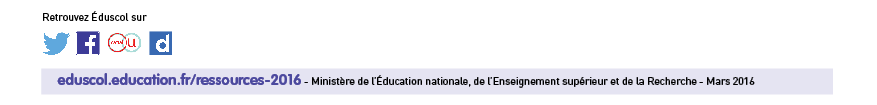 13
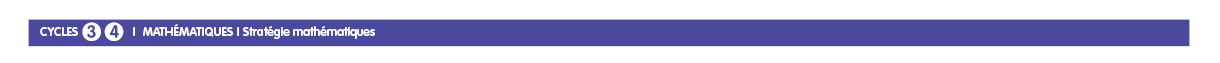 Conclusion
Une nouvelle fois, nous constatons que :

Il faut savoir anticiper.
Il faut savoir dénombrer ses cartes gagnantes.
Il faut savoir prendre des initiatives pour créer les levées manquantes.
Reprendre les donnes déjà jouées et compter pour chacune d’entre elles, les levées sûres et les couleurs où on peut en espérer une supplémentaire.
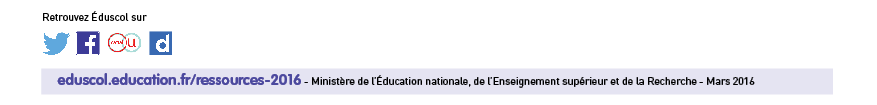 14